NP v geriatrii

IMOBILIZAČNÍ SYNDROM







PhDr. Karolína Stuchlíková, PhD.
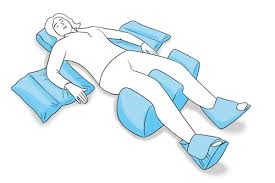 Imobilizační syndrom
Soubor příznaků, které vznikají u člověka dlouhodobě upoutaného na lůžku, s omezením pohybu.

„syndrom z inaktivity“

Příznaky:
KVS
Pohybového aparátu
Respiračního systému
Metabolického systému
Trávicího sytému
Močového systému
Kožního systému
Nervového systému
Ohrožené skupiny P
Senioři a dlouhodobě nemocní P.
První změny už za 36 hodin za úplného klidu na lůžku.
7-10 dní – patologické změny – vznik imobilizačního syndromu. 

AKUTNÍ IS – do 10 dnů.
CHRONICKÝ – po 10. dnech.
Kardiovaskulární systém
Riziková skupina P – varixy, ateroskleróza.
Po 3. hod. na lůžku – patrné změny v žilním systému.
Insuficience žilních chlopní.
Vzniká TEN.
Atrofie myokardu
Ortostatická hypotenze – mžitky, nauzea, točení hlavy….
Sklon k tachykardii.
Kardiovaskulární systém - prevence
Polohování????
Dostatek tekutin – BT, HD.
Aktivní a pasivní RHB???
Kontroly DKK - bandáže
– krátkotažné, které působí stejným tlakem po celé délce končetiny (ležící pacienti).
– vysokotažné – nejvyšší tlak je v oblasti kotníků a směrem nahoru se snižuje (chodící pacienti).
Miniheparinizace???????
Pohybový aparát
Pokles svalové síly.
Snížení kloubní pohyblivosti, riziko ztuhlosti – ankylóza.
Zkracování šlach a svalů – kontraktury.
Osteoporóza – patologické zlomeniny.

Prevence:
Správné polohování.
RHB.
Masáže.
Dostatek tekutin, bílkovin a vitamín D.
Včasná obilizace.
Respirační systém
Omezené pohybu hrudníku.
Klesá vitální kapacity plic.
Povrchové dýchání.
Vznik atelektázy – nevzdušnost plicní tkáně. 
Bronchopneumonie – zhoršená ventilace, vykašlávání sputa???

Prevence:
Dechová RHB – Acapella. 
Polohování.
Dostatek tekutin.
Vibrační a poklepové masáže.
Metabolický systém a GIT
Pokles motility střev– zácpa (prevence)?
Snížený přísun energie = zpomalení metabolismu.
Nedostatek bílkovin – otok končetin.
Anorexie – snížená chuť.
Malnutrice – snížený příjem bílkovin.

Prevence:
Dieta – obsah bílkovin a vlákniny.
Dostatek vitamínů a minerálů.
Dostatek tekutin.
Péče o vyprazdňování.
Močový systém
Infekce močových cest??? PMK???
Retence moče (snížení svalového tonusu, nepřirozená poloha při močení…)
Ledvinové kameny.

Prevence:
Podpora vyprazdňování??
Polohování.
Dostatek tekutin.
Správná poloha při močení.
Omezit cévkování.
U PMK – správné umístění močového sáčku.
Kožní systém
Snižování kožního turgoru.
Snižování pevnosti kůže.
DEKUBITY (viz dále).
Prevence:
Správná hygienická péče – postup, péče na JIP…
Péče o pokožku - ????
Polohování.
Masáže.
Antidekubitní pomůcky a matrace.
Dostaek tekutin.
Správní výživa (sipping) – nutriční terapeut.
Nervový systém
Zmatenost, ospalost, neklid a deprese = následek nedostatku psychických, smyslových a pohybových podnětů.
Nedostatečná orientace??
Spánková inverze.
Neschopnost koncentrace a rozhodování se.

Prevence:
Zajistit sociální kontakt???
Masáže.
Bazální stimulace.
Denní program pro každého pacienta.
REHABILITACE
Součástí KOP.
Nutná spolupráce ošetřovatelského týmu.
Aktivní ošetřování  zamezení vzniku komplikací a vzniku sekundárních změn. 
Cíl: obnovení, zlepšení, udržení funkcí a nahrazení ztracených či poškozených funkcí.
DĚKUJI ZA POZORNOST
Vítkovice - nemocnice
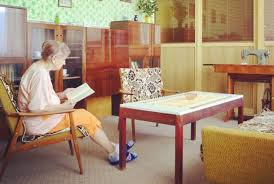